Draft Guidance for Mitigating Impacts to 
Commercial and Recreational Fisheries from
Offshore Wind Energy Development
July 2022
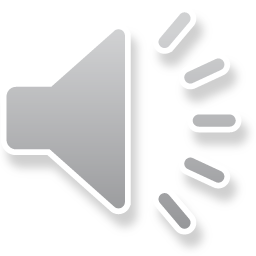 [Speaker Notes: UPDATE NOTES THIS WILL BE ADAM]
Agenda
Welcome and Opening Remarks 
Agenda Review 
Overview of BOEM’s Draft Guidance Document to Mitigate Potential Impacts to Fisheries  
How to Submit Written Public Comments 
Timeline and Next Steps
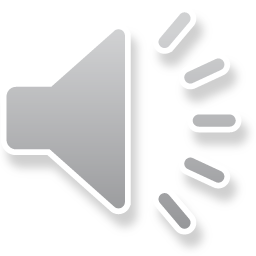 2
[Speaker Notes: Brian]
Meeting Goals
Present the draft guidance.  
Answer questions about the draft guidance and presentation and how it was developed. 
Provide information on how to submit official comments during the public comment period until August 22, 2022.
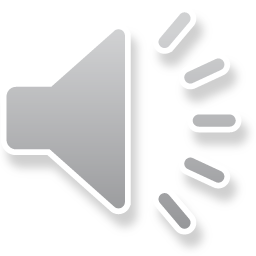 3
[Speaker Notes: Brian
Flag that feedback is overall and that official comments are via regulations.gov]
Why Have Fisheries Mitigation Guidance?
BOEM considers the impacts to the commercial and recreational fishing industries resulting from the approval of Site Assessment Plans and Construction and Operations Plans (COPs).  
BOEM conducts National Environmental Policy Act (NEPA) reviews, which identify potential impacts that offshore renewable energy projects may have on the environment and ocean users, such as commercial and recreational fisheries.
BOEM must consider these impacts per project and that analysis may support the need for mitigation measures. 
BOEM has not provided detailed guidance to the offshore wind industry regarding processes and methodologies for reducing impacts to fisheries. This has resulted in inconsistencies between projects in mitigating impacts.
It is hoped that Federal guidance will provide greater consistency for equitable treatment of fishermen regardless of home or landing port.
Nine eastern states identified to BOEM the need for and benefits of regional natural resource impact assessment and mitigation frameworks.
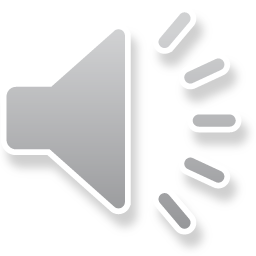 4
[Speaker Notes: Brian

BOEM has chosen to issue guidance for construction and operations plans as it is currently beginning the environmental review for several projects. Guidance provides a structure, flexibility, and appropriate timing as several projects begin environmental review in 2022.]
What Potential Impacts Has BOEM Identified?
Potential fishery impacts could include, but are not limited, to:
Displacement from fishing grounds during offshore wind development activities or loss of fishing areas occupied by project components.
Potential gear damage or loss from increased survey activity or new or additional underwater hazards.
Necessary gear or fishing modifications for fishing near turbines.
Increased transit times.
Increased gear conflict or operational competition within and outside of wind project areas if fishing effort is shifted due to offshore wind energy projects.
Secondary economic impacts for support businesses such as seafood dealers, vendors to the fishing industry (e.g., bait and tackle, gear supply), processors, and distributors.
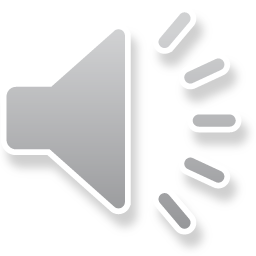 [Speaker Notes: Brian]
What is Mitigation?
BOEM considers “mitigation” to encompass the full suite of activities to avoid, minimize, and compensate for adverse impacts.
BOEM is taking a national level approach to mitigation for its offshore renewable energy program. 
This concept is reflected in the Council of Environmental Quality’s definition of mitigation.
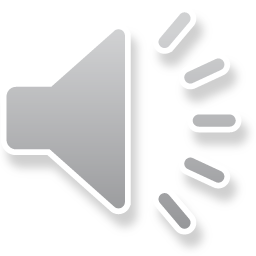 [Speaker Notes: Brian

As defined in the CEQ regulations (40 CFR §1508.20), mitigation includes:
 
Avoid the impact altogether by not taking a certain action or parts of an action.
Minimize impacts by limiting the degree or magnitude of the action and its implementation.
Rectify the impact by repairing, rehabilitating, or restoring the affected environment.
Reduce or eliminate the impact over time by preservation and maintenance operations during the life of the action.
Compensate for the impact by replacing or providing substitute resources or environments.]
Guidance Overview
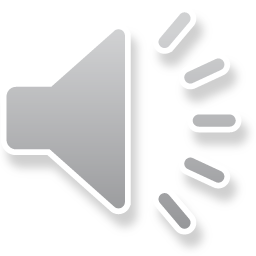 7
[Speaker Notes: Adam Introduce public comment opportunity]
Timeline for Developing Guidance
Fall/Winter 2021: 
Identify ideas and considerations from the fishing community, offshore wind energy developers, and others to inform the draft guidance. COMPLETE
Early Winter 2022: 
Work in consultation with NOAA/NMFS, state fishery and coastal management agencies, and technical experts to develop the draft guidance. COMPLETE
Develop draft guidance considering comments received. COMPLETE
Early Spring 2022: 
BOEM internal review. COMPLETE
Collaboration with state and Federal partners. ONGOING
Late Summer 2022: 
Publish draft guidance and discuss with constituents. NOW
Issue final guidance. UPCOMING
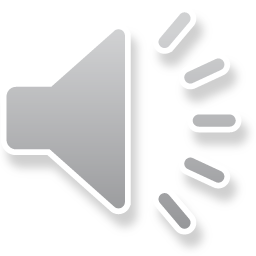 [Speaker Notes: Emphasize that there will be a dialog after the publication of the draft guidance with constituents to explain what was included and why.

BOEM is hoping to present to state-led groups to speak on this issue directly to smaller groups. If you have a group please yet us know and we can look into accommodating the request.]
What Can BOEM’s Guidance Do?
Recommend fisheries mitigation processes (including processes for filing claims, timing of initial proposals). 
Recommend methodology to determine the sufficiency of funds to compensate fishing communities for negative economic impacts arising from offshore wind energy development activities approved by BOEM.  
Propose measures that could result in fair, equitable, and predictable methodologies used by developers for mitigating impacts of offshore wind energy on all offshore renewable energy projects.  
Enforce, with the Bureau of Safety and Environmental Compliance (BSEE), compliance with contributions proposed by the lessee that were part of the approved Construction and Operations Plan (COP) or other appropriate plan approval, regardless of said contributions being required by a state or not.
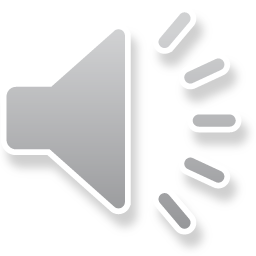 [Speaker Notes: Brian]
What Can't BOEM’s Guidance Do?
Create a central fund. BOEM lacks legal authority to create or oversee a central funding mechanism for compensatory mitigation. BOEM also lacks authority to require contributions to a particular compensation fund, absent a previous commitment or obligation for the lessee to do so (e.g., commitment/obligation under state contracts or the proponent’s own proposed COP). 
Administer funds. BOEM lacks the legal authority to hold funds received or assess industry fees for mitigation.
Require regional mitigation. BOEM cannot require a lessee to mitigate regional impacts as part of a COP approval, unless BOEM's environmental impact analysis demonstrates the regional impacts of the specific project. This environmental impact analysis must be supported by the record and the effects analysis cannot be based on speculation.
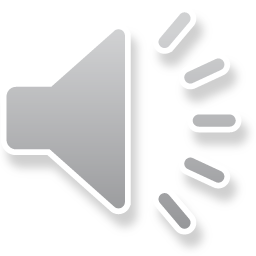 [Speaker Notes: Brian]
Draft Guidance Addresses the Following Topics
General approach
Project siting, design, navigation, and access  
Safety measures  
Environmental monitoring plan 
Financial compensation
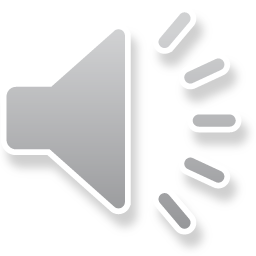 General Approach
The lessee should engage with commercial and recreational fishing communities prior to engaging in any activity on the lease. 
This pre-activity engagement should be respectful of the views of the fishing communities consulted and result in a publicly available document describing the nature of the engagement and how the lessee has or has not adopted measures identified by the fishing communities to mitigate the impacts of the proposed activity.
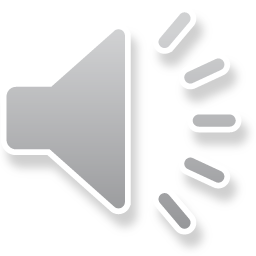 [Speaker Notes: The intent of this measure is to improve lessee communication and transparency with fishing communities that may be impacted by a project’s OCS activities, in order to mitigate potential adverse effects. Further, early engagement with fishing communities will promote equity and input in the development of mitigation plans for the entire fishing community.]
Project Siting, Design, Navigation, and Access
Static cable design elements:
All static cables should be buried to a minimum depth of 6 feet below the seabed 
Avoid installation techniques that raise the profile of the seabed 
Cable protection measures should reflect the pre-existing conditions at the site.
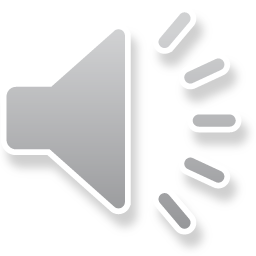 [Speaker Notes: Explain static cables
where technically feasible. Technical feasibility constraints include seabed conditions that preclude burial, such as telecommunication cable crossings. 
such as the ejection of large, previously buried rocks or boulders onto the surface. The ejection of this material may damage fishing gear.
This mitigation measure chiefly ensures that seafloor cable protection does not introduce new obstructions for mobile fishing gear. Thus, the cable protection measures should be trawl-friendly with tapered or sloped edges. If cable protection is necessary in “non-trawlable” habitat, such as rocky habitat, then the lessee should consider using materials that mirror the benthic environment.]
Project Siting, Design, Navigation, and Access (cont.)
Dynamic cable design elements
Dynamic cables should be suspended at a depth that minimizes interactions with fishing operations.
Where feasible, cables should share corridors and minimize the total cable footprint.
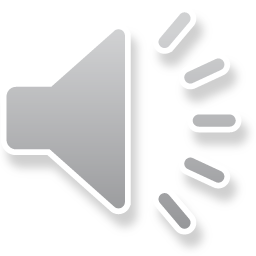 14
Project Siting, Design, Navigation, and Access (cont.)
Facility design elements
The facility design should maximize access to fisheries, including by consideration of:
Transit and traditional fishing within the project area.
Consolidation of infrastructure, where practicable, to reduce space-use conflicts. 
Consideration of larger turbine sizes to reduce total project footprint and meet energy production commitments. 
Coordination of turbine and substation array layouts between and among neighboring lease areas
Turbine locations should be sited to avoid known sensitive benthic features, such as natural and artificial reefs. 
Facility planning should use nature inclusive designs , where applicable, to maximize available habitat for fish.
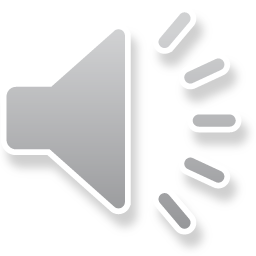 [Speaker Notes: d) to allow safe fishing operations and transit through multiple projects. In instances where layout design cannot accommodate two common lines of orientation across adjacent leases, the lessee should consider incorporating a 1 nautical mile setback, within which no surface structures may be constructed. See Navigation and Vessel Inspection Circular 10-19  for more details.]
Safety Measures
Charting all facilities and obstructions resulting from construction and operations of an offshore wind energy facility and providing that information to NOAA, U.S. Coast Guard (USCG), and navigational software companies.
Considering installation techniques and time windows that minimize disruption to fishing activities (e.g., simultaneous lay and burial, or conducting activity during the appropriate time of year). 
Employing liaisons from the commercial fishing industry to provide safety and communication services during construction.
Monitoring cable burial in real-time and report all potential hazard events to the USCG as soon as possible.
Using digital information technology platforms (e.g., smartphone applications) to bring together survey and construction schedules and locations in addition to standard local notices to mariners via the USCG.
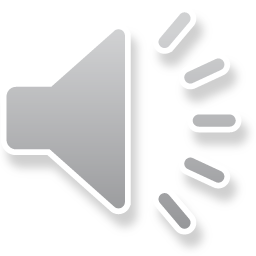 [Speaker Notes: Brian]
Safety Measures (cont.)
Marking facilities and appurtenances with permanent identification of the project and company.
Providing training opportunities for the commercial fishing industry to simulate safe navigation through a wind facility in various weather conditions and at various speeds. 
Monitoring safety threats (e.g., radar disruption, ice shedding, vessel allisions and collisions, security threats, and impacts on search and rescue efforts) throughout the life of a project.
Consulting with the fishing industry and the USCG to identify which structures would be most appropriate for Automatic Identification System (AIS) transponders consistent with BOEM’s Lighting and Marking Guidelines .
Considering lessee-funded radar system upgrades for commercial and for-hire recreational fishing vessels (e.g. solid state Doppler-based marine vessel radar systems ).
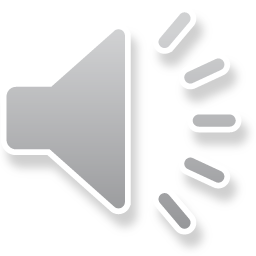 [Speaker Notes: Brian]
Environmental Monitoring Plan
BOEM recommends that lessees work with State and Federal fisheries management agencies to explore the need and methods to monitor changes in fishing activity as a result of proposed offshore wind energy development. 
BOEM provides recommendations for conducting and reporting the results of baseline collection studies in separate guidelines: https://www.boem.gov/Survey-Guidelines/.  
In 2021 the Responsible Offshore Science Alliance (rosascience.org) worked with State, Federal, and fisheries constituents to develop the Offshore Wind Monitoring Framework and Guidelines document (https://www.rosascience.org/_files/ugd/99421e_b8932042e6e140ee84c5f8531c2530ab.pdf). 
This document is an important resource in understanding necessary considerations in developing pre-construction, construction, and post-construction fisheries monitoring surveys.
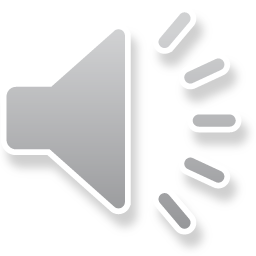 [Speaker Notes: Emphasize that monitoring biological resource and habitat impacts are addressed through separate guidance and ongoing discussions with regional groups such as the Responsible Offshore Science Alliance and the Regional Wildlife Science Entity.]
Financial Compensation—Considerations
Types of financial compensation
Phases of the offshore wind process 
Eligibility for a claim
Timing considerations for claims
Options for managing funds
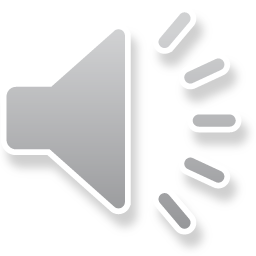 Types Financial Compensation – Gear Loss
The lessee should reimburse for fisheries gear loss resulting from its own action that damages fishing gear. 
The lessee must honor the review of claims filed within 90 days after the date of first discovery of the incident. 
The lessee should fully compensate for the repair or replacement of the damaged gear and up to 50% of gross income loss during the period from the discovery of the lost or damaged gear to when the gear is repaired or replaced. 
The lessee should also compensate for reasonable fees paid to an attorney, CPA, or other consultant for the preparation of the claim.
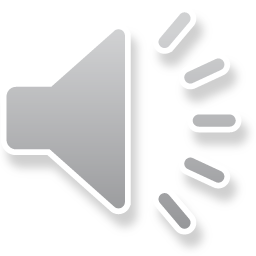 [Speaker Notes: Note: An example of this a lessee-contracted survey vessel damaging fishing gear during survey operations. The lessee should also compensate for damaged gear resulting from the fishing industry interacting with non-marked and/or non-charted obstructions that are the property of the lessee. At the discretion of the lessee damage to fishing gear from marked and charted obstructions may be paid into order to limit further interactions with lessee property.

Pacific Comment: Without revision, the current gear loss mitigation approach will significantly increase the risk of damage to offshore wind infrastructure. Differences between gear entanglement on-lease and off-lease need to be elucidated, among other factors.]
Types of Financial Compensation – Lost Income
The scope of impacts or losses that should be addressed by compensatory mitigation should be based on the impacts identified in the various environmental documents including the lessee’s construction and operations plan and/or assessments prepared by BOEM analyzing the potential effects of the action proposed in the lessee’s submitted plan. Minimum considerations include:
Construction:
Recommends 100% reimbursement during construction
Operations:
It should be assumed that there is an adjustment period for fisheries post construction. BOEM recommends that 100% of revenue exposure be available for claimants for the first year after construction, 80% of revenue exposure available for claimants 2 years after construction, 70% of revenue exposure available for claimants 3 years after construction, 60% after four years, and 50% available five years post construction.
Decommissioning:
Since only conceptual decommissioning is evaluated in the COP EIS BOEM recommends that the Decommissioning Application required under 30 CFR 585.906 contain the measures to mitigate impacts to commercial and recreational fishing in that application. In general, the same principles as described under construction (above) would apply.
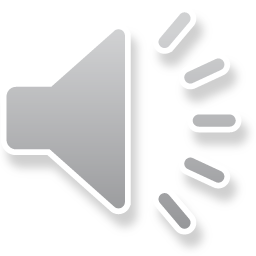 [Speaker Notes: Pacific Comments: Life of the project due to floating, instead of a direct payment scheme to individual fishers, financial compensation that supports actions to increase the resilience and adaptative capacity within the commercial fishing industry would be preferred.]
Financial Compensation – Claims
Management of Funds 
BOEM recommends that funds be managed by a neutral 3rd party on behalf of the lessee. These funds may be established at the project level, company level (multiple project), or on a regional multi-lessee level. The 3rd party management is not limited to financial responsibilities but also includes processing of claims.    
 Eligible Entities 
Lessees should not limit claimants to vessel owners and operators. Negatively impacted businesses may include shoreside businesses such as seafood processors and bait dealers who can demonstrate in a claim that their business experienced a loss of income due to unrecovered economic activity resulting from displaced fisheries. 
Claims Process 
While BOEM is supportive of claims processes that provide funds more directly to an impacted community for disbursement by community members, the model that ensures that funds are received by the impacted businesses is one that relies on individual claims. This ensures that claims are commensurate with the impacts of the claimant rather than pooled into a more general fund that may benefits the fishing industry more broadly, or a model that disburses funds equally amongst a fishing community for the period of impact. Claims should be honored for up to 2 years after the income loss was experienced.
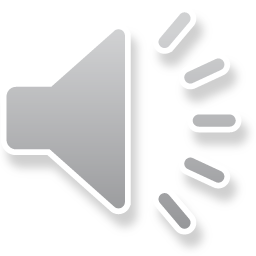 [Speaker Notes: Brian]
Appendix A: Data and Methodology for Developing Revenue Exposure
Applicable only to Northeast U.S. (GARFO Region)
While the content is BOEM’s the content is reflective of discussions in the data & methodology technical working group.
Essentially recommends that the NMFS/GARFO Fishery Revenue Exposure Estimates (fishery footprint) be used at the starting point for developing adequate funds for fulfilling lost income claims.
Provides caveats to different fisheries including data limited commercial fisheries and recreational fishing.
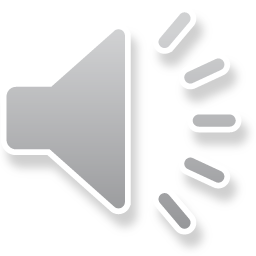 Submitting Written Public Comment
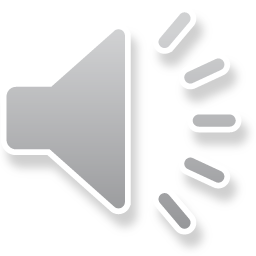 24
[Speaker Notes: Adam]
Questions for Public Comment
BOEM is seeking comments on all aspects of the draft guidance, and is particularly interested in feedback on the following:
Is more detail needed in one or more topic areas? If so, please indicate which area and what more detail is needed?
Are there other claims processes that would result in equitable treatment of claims and be less onerous? If so, please provide examples.
Should the guidance provide parameters or examples of documentation suitable for impact claims? If so, please provide examples of the documentation. 
Should the guidance provide a list of potential 3rd party contractors for funds administration? If so, who should be on that list?
Is there additional detail that should be included in the Appendix A methodologies?
Are the assumptions accurate for determining adequacy of funds? If not, what assumptions should be incorporated?
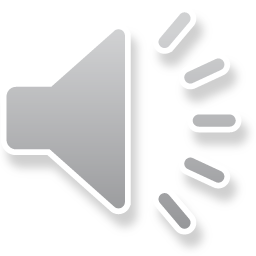 25
Written Public Feedback
You may provide feedback by August 22, 2022 at:
https://www.regulations.gov/docket/BOEM-2022-0033

More information can be found at:
https://www.boem.gov/renewable-energy/request-information-reducing-or-avoiding-impacts-offshore-wind-energy-fisheries
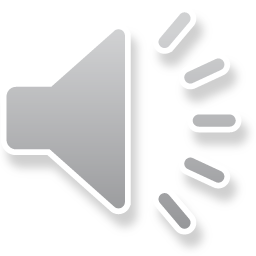 [Speaker Notes: Adam]
Timeline, Next Steps, and Adjourn
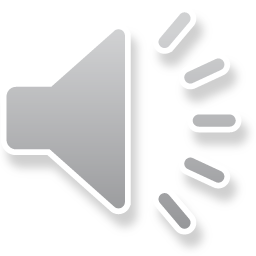 27
[Speaker Notes: Brian

BOEM intends to develop this guidance as follows:
Fall/Winter 2021: Identify ideas and considerations from the fishing community, offshore wind energy developers, and others to inform the draft guidance. 
Early Winter 2022: Develop draft guidance considering comments received. 
Early Spring 2022: Publish draft guidance and request public comment.
Summer 2022: Issue final guidance.]
Timeline for Developing Guidance
Late Summer 2022: 
Collect feedback on the draft guidance.
Revise draft guidance based on public comment.
Issue final guidance.
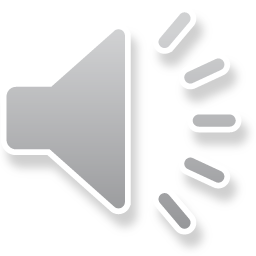 [Speaker Notes: Brian

Emphasize that there will be a dialog after the publication of the draft guidance with constituents to explain what was included and why.

BOEM is presenting this to the NEFMC and MAFMC this month, BOEM has also been invited by ME, MA, RI, and NJ to speak on this issue directly to smaller groups. If you have a group please yet us know and we can look into accommodating the request.]
Thank you!
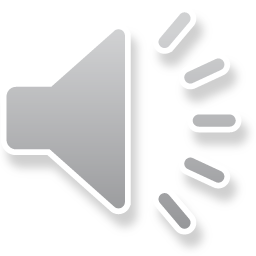